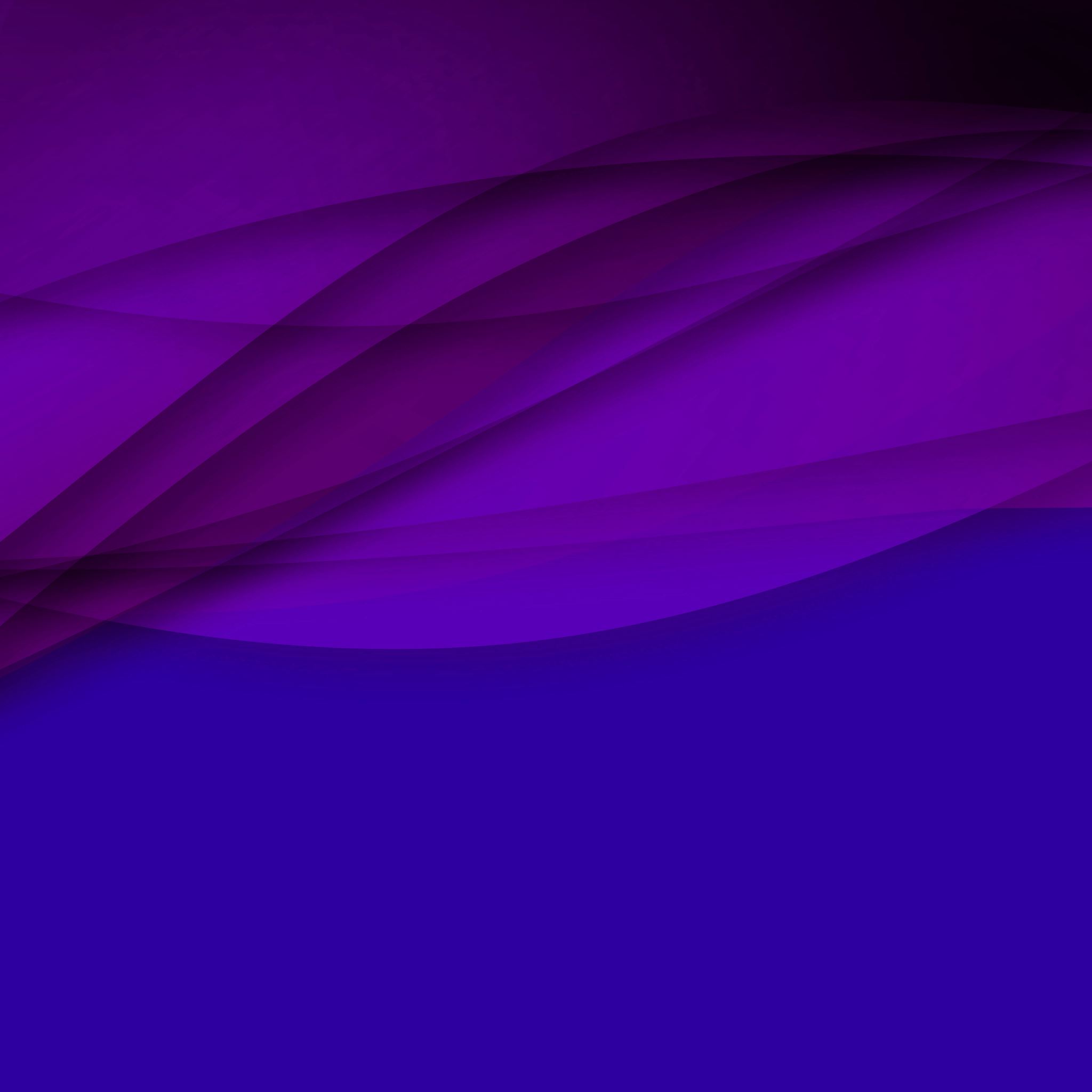 Etyka zawodowa w zawodzie pielęgniarki
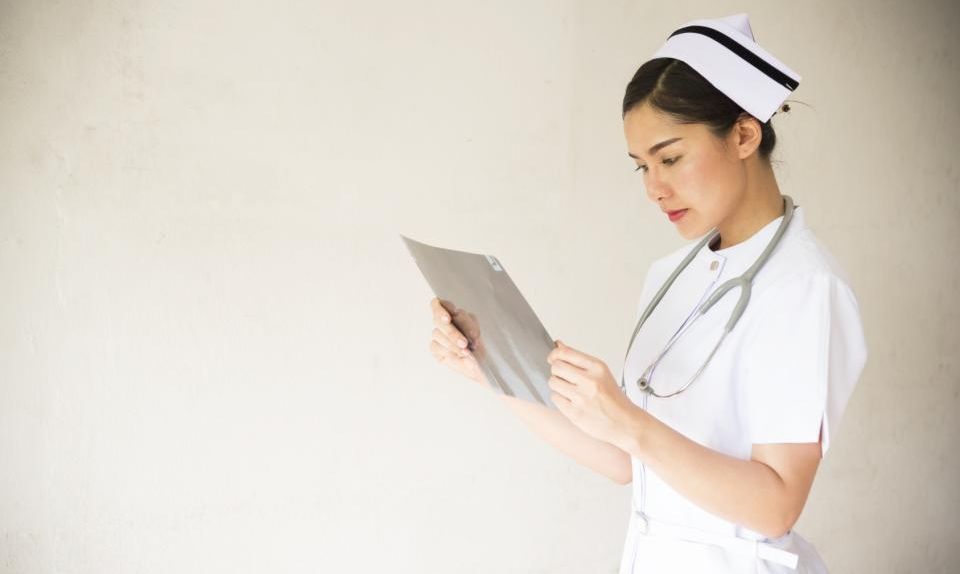 ZAŁOŻENIA WQ
Tematyka
Web quest przeznaczony dla uczniów szkół zawodowych z zaburzeniami słuchu, kształcących się w zawodzie pielęgniarz/pielęgniarka.Jego celem jest zapoznanie uczniów z tematyką etyki zawodowej, jej znaczenia dla prawidłowego wykonywania pracy oraz zapoznania z samymi zasadami obowiązującymi w zawodzie.
Formy prezentacji
Prezentacja Power Point
Plakat
Opis pomysłu
Uczniowie w oparciu dostępne materiały zbierają informacje o etyce zawodowej a w szczególności o etyce w pracy z pacjentami
W trakcie pracy grupowej przygotowują prezentację o zasadach etycznych w pracy pielęgniarki 
W ramach pracy grupowej opracowują plakat podkreślający społeczne znaczenie pracy pielęgniarek 
Podział na grupy może być dokonany według różnych kryteriów, np. ze względu na możliwości poznawcze uczniów, ich umiejętności, zainteresowania, tak aby „równo” rozłożyć siły w poszczególnych grupach.
Sugerowany czas na realizacje WQ: 
12 godzin lekcyjnych
Kryteria oceny:
Ocenie podlegać będzie stopień wyczerpania tematu, należy przygotować i ukierunkować uczniów na odpowiednią wiedzę, która zapewni maksymalną ocenę (5). Przekroczenie tego poziomu – ocena 6. 
Ewaluacja:
Nauczyciel powinien dokładnie przeanalizować treści wspólnie z uczniami, aż do momentu ich zrozumienia przez uczniów. Powinien jednak bardziej służyć im pomocą, radą, wyjaśnieniami, a nie gotowymi rozwiązaniami. Taka metoda będzie dobrą formą wdrażania do samodzielnego działania i twórczego myślenia.
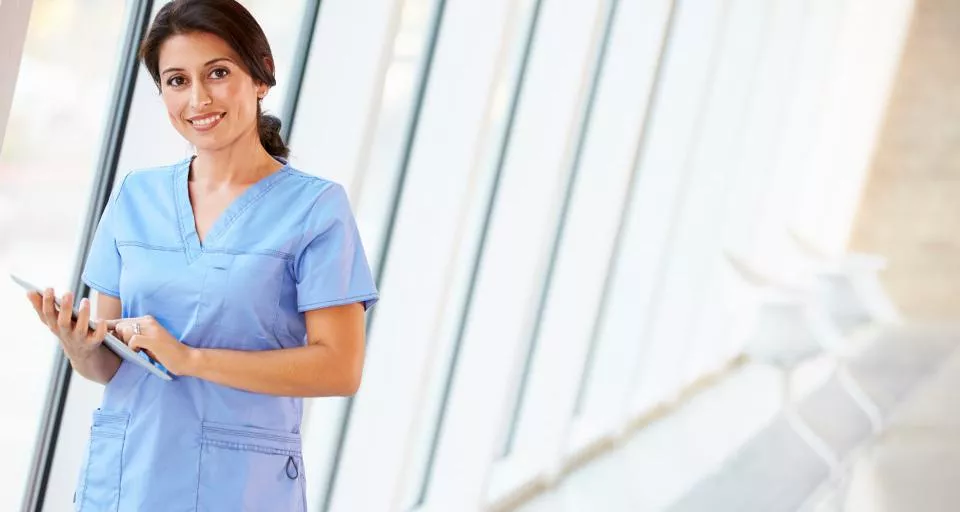 REALIZACJA WQ
Wprowadzenie:
Pielęgniarstwo to nie tylko zawód ale i służba. Na ten temat powstało wiele opracowań, z których wynika jasno, że pielęgniarstwa nie można traktować jako zawodu, porównując go do sprzedawcy czy montera. Realizacja pracy pielęgniarki w oderwaniu od misji i zasad etycznych prowadzi do wypaczenia zawodu, wypalenia zawodowego oraz niższej jakości pracy. 
Pielęgniarstwo jako zawód: zespół czynności wyuczonych/kwalifikacje; ich stałe lub względnie stałe wykonywanie; Otrzymywanie za to wynagrodzenia zapewniającego środki utrzymania:
wymaga przygotowania,
wymaga określonego czasu pracy,
wyznacza miejsce w społeczeństwie (prestiż, autorytet),
kształtuje osobowość,
wyznacza rolę społeczną,
wprowadza człowieka w rodziny zawodowe,
narzuca styl życia,
tworzy wzorce,
należy do grupy zawodów opiekuńczych.
Wprowadzenie:
Pielęgniarstwo jako służba: Służenie innym w celu zapobiegania chorobom, dodawania otuchy w sytuacjach stresowych na krawędzi życia i śmierci, cierpiącym, okaleczonym.
Służba, która polega na troszczeniu się o zdrowie tych ludzi, którzy nie są w stanie zapewniać sobie samoopiekowania się w sposób ciągły, tzn. wtedy,  gdy samoopiekowanie wymaga od nich zbyt wielu różnych aktywności (ilość), albo gdy sami nie potrafią sobie zapewnić takiej opieki, jakiej potrzebują, ze względu na jej jakość w procesie rozwoju lub terapii.
Zadanie:
Waszym zadaniem będzie przygotowanie prezentacji multimedialnej przedstawiającej zawód pielęgniarki w kontekście służby, która uregulowana jest zasadami etyki zawodowej. A następnie w oparciu o przygotowaną prezentację stworzycie plakat, który podkreśla zasady jakimi kierują się pielęgniarki. 
Będziecie pracować w 4 grupach, z których każda przygotuje prezentacją i plakat. Dzięki temu będziecie mogli porównać efekty swojej pracy. 
Przygotowując prezentację, pamiętajcie by wskazać nie tylko elementy zasad moralnych, ale także o tym by opisać znaczenie każdego z tych elementów. Prezentacja powinna być przygotowana w sposób atrakcyjny wizualnie oraz nie może być przeładowana treścią. Waszym zadaniem będzie jej przedstawienie – będzie tłem dla waszej prezentacji tematu. Jednak pamiętajcie, że może trafić w ręce, kogoś kto nie zobaczy waszego wystąpienia – sama prezentacja musi więc dostarczyć mu niezbędnych informacji. 
W oparciu o tą część zadania przygotujecie plakat, który ma zachęcać do docenienia zawodu pielęgniarki jako służby. Zastanówcie się jak można by wykorzystać taki plakat.
Proces:
Podzielcie się na kilkuosobowe grupy. Pamiętajcie by w każdej grupie znalazły się osoby o różnych kompetencjach niezbędnych do realizacji zadania (plakat, obsługa office) 
Prace rozpocznijcie od poszukiwania informacji na temat:
zawodu pielęgniarza
zasad etycznych
innych waszym zadaniem istotnych dla tematu
Pamiętajcie o zanotowaniu źródeł, w celu ich zacytowania w prezentacji. Jeśli będziecie mieli już notatki i wiedzę niezbędną do przygotowania prezentacji, wspólnie ustalcie jak będzie wyglądała prezentacja, jakie informacje umieścicie na slajdach a jakie przedstawicie ustnie. 
Gdy prezentacja będzie gotowa wspólnie opracujcie hasło, które waszym zdaniem najlepiej oddaje jej myśl przewodnią. Umieśćcie je na plakacie wraz z grafiką nawiązującą do pielęgniarstwa.  Zaproponujcie sposób wykorzystania plakatu
Przygotowanie grup oraz podział pracy1h
Gromadzenie informacji 
2h
Przygotowanie prezentacji
4h
Przygotowanie plakatu
2h
Prezentacja
2h
Ewaluacja1h
Źródła:
https://www.pielegniarkicyfrowe.pl/kodeks-etyki-zawodowej/kodeks-etyki-zawodowej-pielegniarki-i-poloznej-cz-i/ 
https://core.ac.uk/download/pdf/322849226.pdf
https://www.pielegniarki.info.pl/files/1134761959.pdf
http://studiaelblaskie.pl/assets/Artykuly/CC-36-Talaj.pdf
http://oipip.opole.pl/wp-content/uploads/2014/04/przepisy_prawne_kodeks_etyki_zawodowej_pielegniarki_poloznej.pdf
http://www.oipip.torun.pl/pdf/2017-04-23%20zbior%20aktow%20prawnych.pdf
https://arch.nipip.pl/index.php/aktualnosci/konferencje/1973-relacja-z-konferencji-naukowej-pielegniarstwo-prawo-praktyka-etyka?showall=1&limitstart=
https://www.tygodnikprzeglad.pl/pielegniarki-maja-prawo-zostawiac-chorych-bez-opieki/
https://slideplayer.pl/slide/90003/
https://opinieouczelniach.pl/katalog-zawodow/polozna
Źródła:
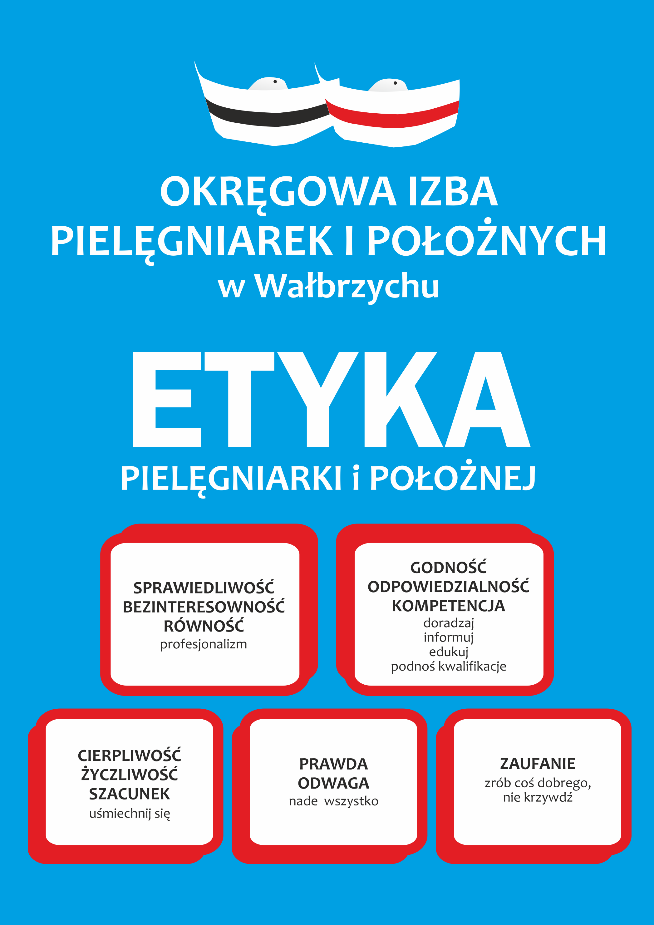 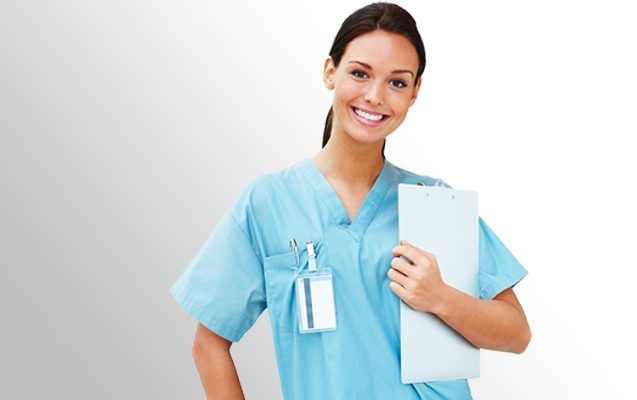 EWALUACJA WQ
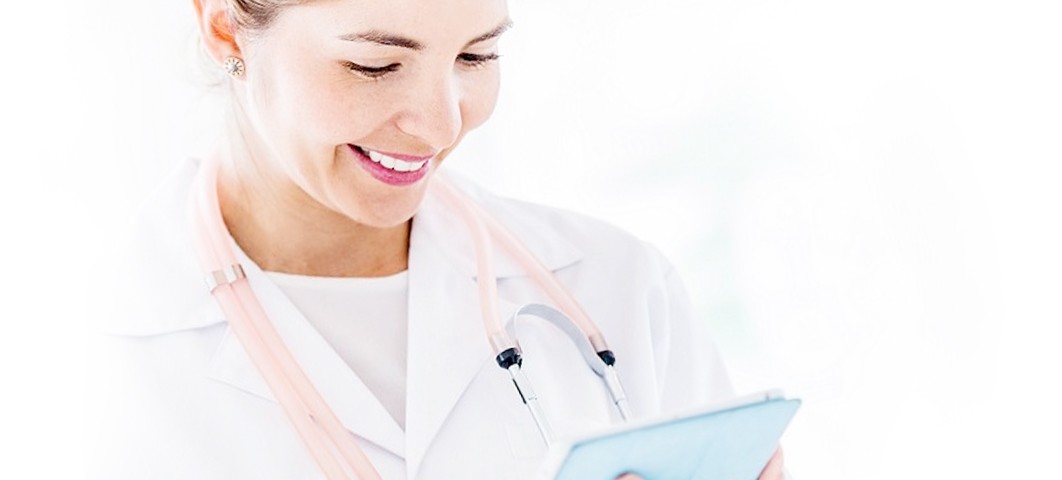 WNIOSKI Z WQ
Poszerzyliście swoją wiedzę na temat zasad etycznych obowiązujących w zawodzie 
Mogliście zastanowić się jak zawód jest postrzegany przez ludzi oraz jak można promować jego misyjną rolę. 
Mogliście w ciekawy sposób utrwalić Waszą wiedzę.
Uczyliście się planowania i organizacji własnej pracy.
Nauczyliście się wykorzystywać Internet jako źródło informacji. 
Nauczyliście się opracowywać informacje w różnych formach.
Uczyliście się trudnej sztuki współpracy w grupie. 
Mogliście Waszą pracę zaprezentować na forum klasy i podzielić się swoją wiedzą i umiejętnościami.
Mogliście wyrazić swoje opinie  oraz wysłuchać opinii i pomysłów swoich kolegów